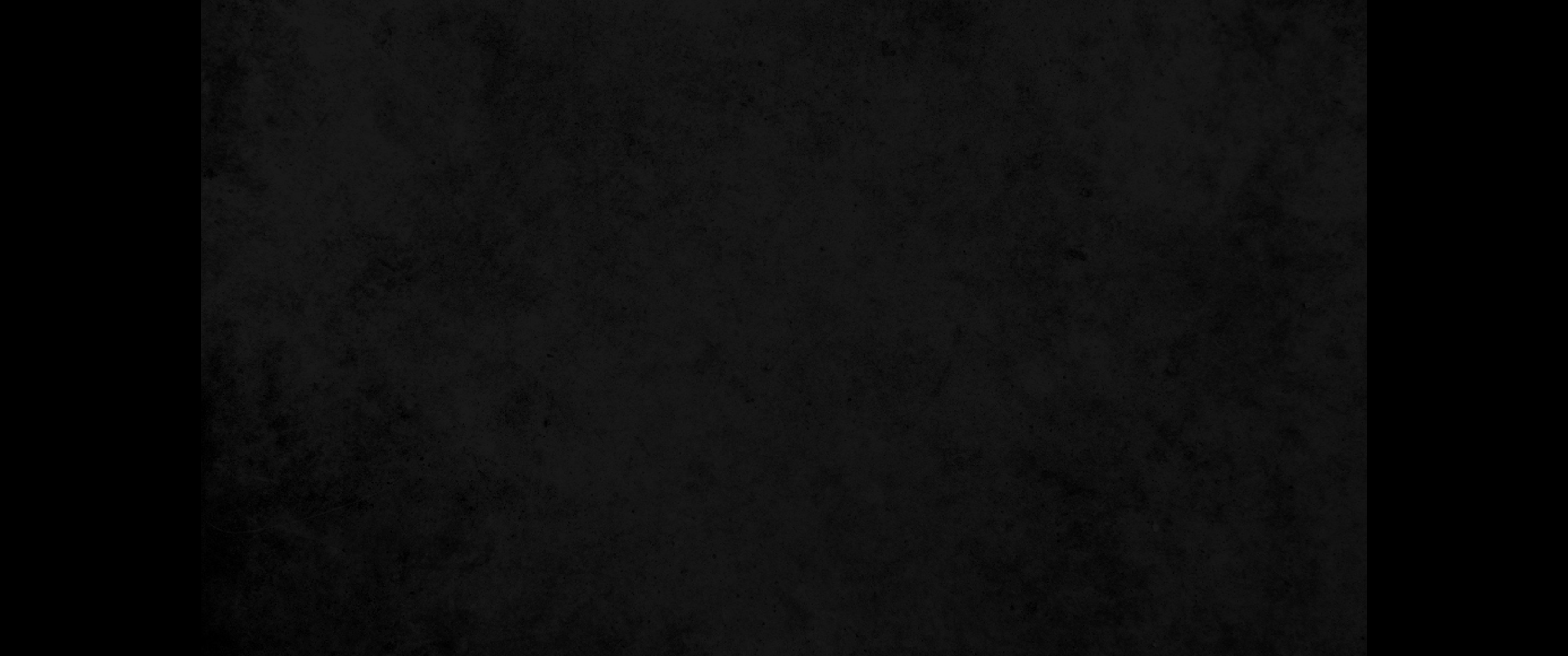 1. 여호와께서 이와 같이 말씀하시되 너는 유다 왕의 집에 내려가서 거기에서 이 말을 선언하여1. This is what the LORD says: 'Go down to the palace of the king of Judah and proclaim this message there:
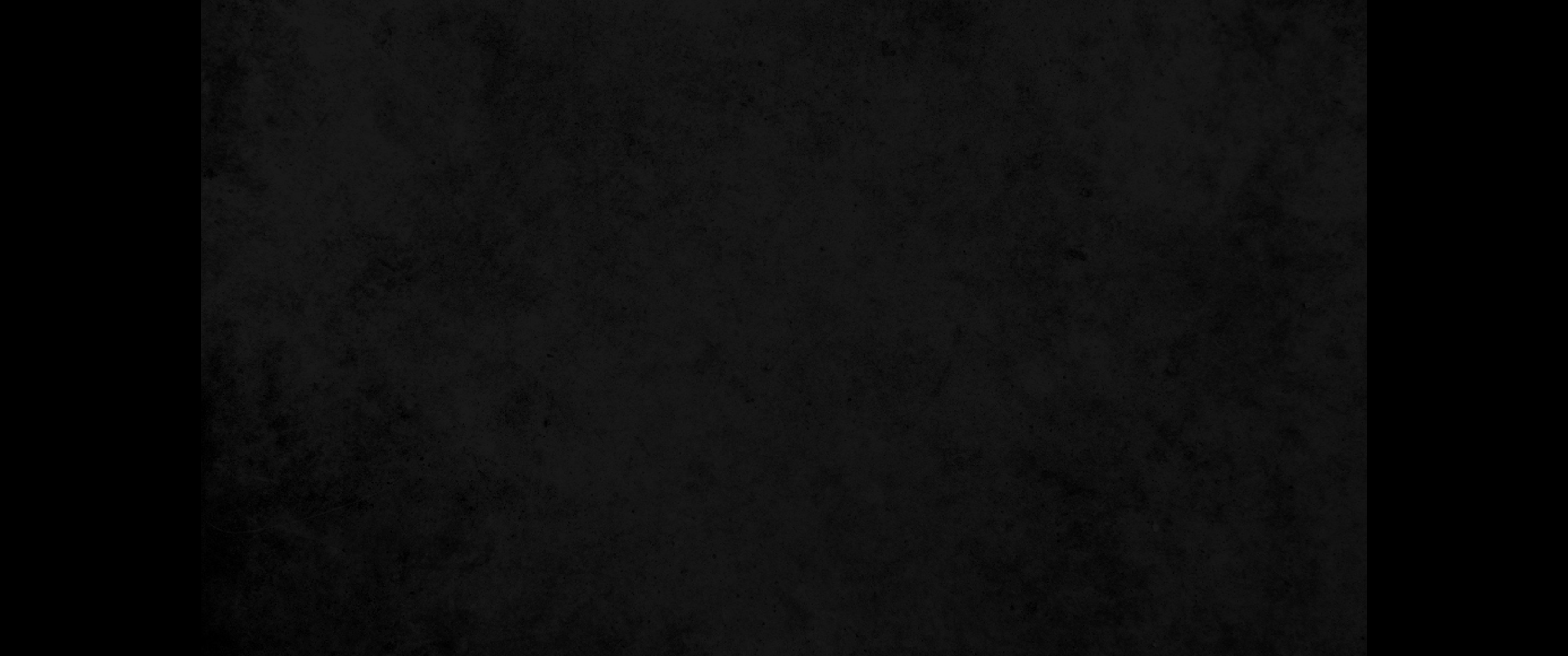 2. 이르기를 다윗의 왕위에 앉은 유다 왕이여 너와 네 신하와 이 문들로 들어오는 네 백성은 여호와의 말씀을 들을지니라2. 'Hear the word of the LORD, O king of Judah, you who sit on David's throne-you, your officials and your people who come through these gates.
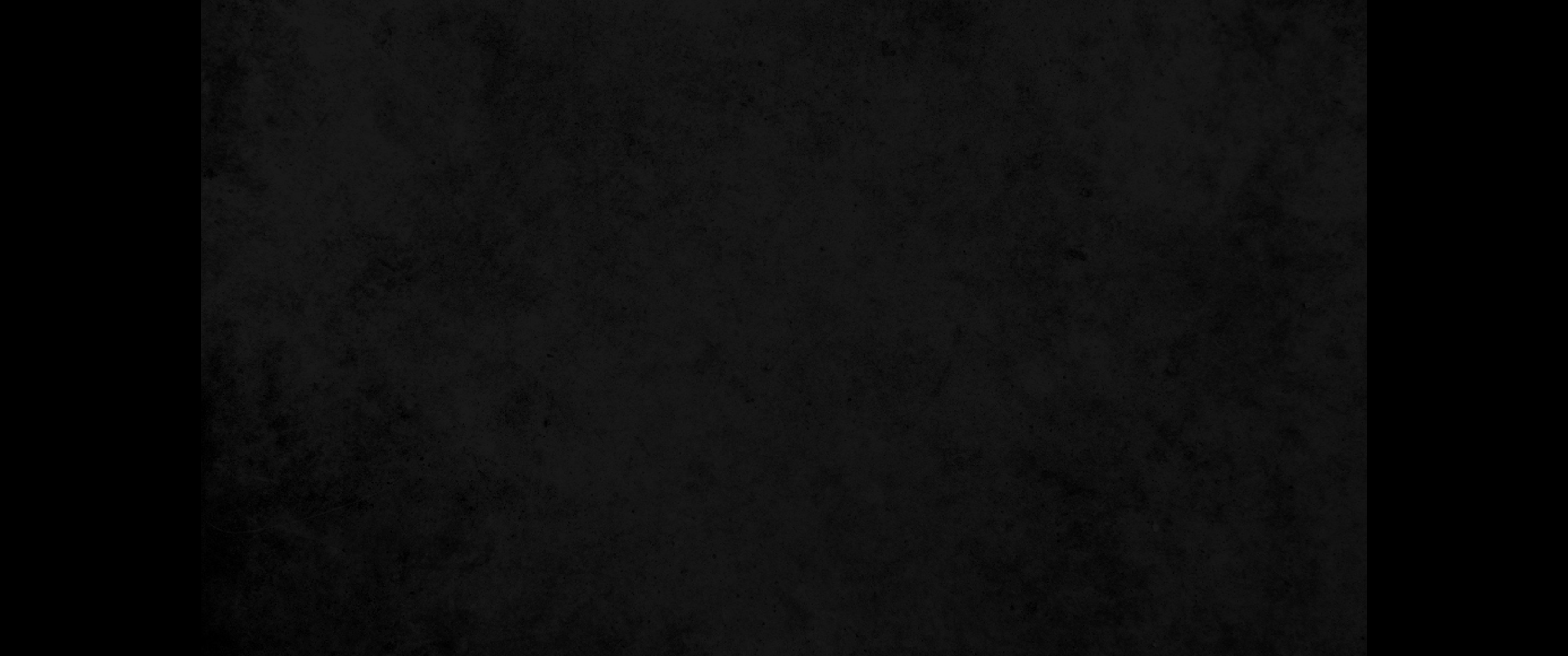 3. 여호와께서 이와 같이 말씀하시되 너희가 정의와 공의를 행하여 탈취 당한 자를 압박하는 자의 손에서 건지고 이방인과 고아와 과부를 압제하거나 학대하지 말며 이 곳에서 무죄한 피를 흘리지 말라3. This is what the LORD says: Do what is just and right. Rescue from the hand of his oppressor the one who has been robbed. Do no wrong or violence to the alien, the fatherless or the widow, and do not shed innocent blood in this place.
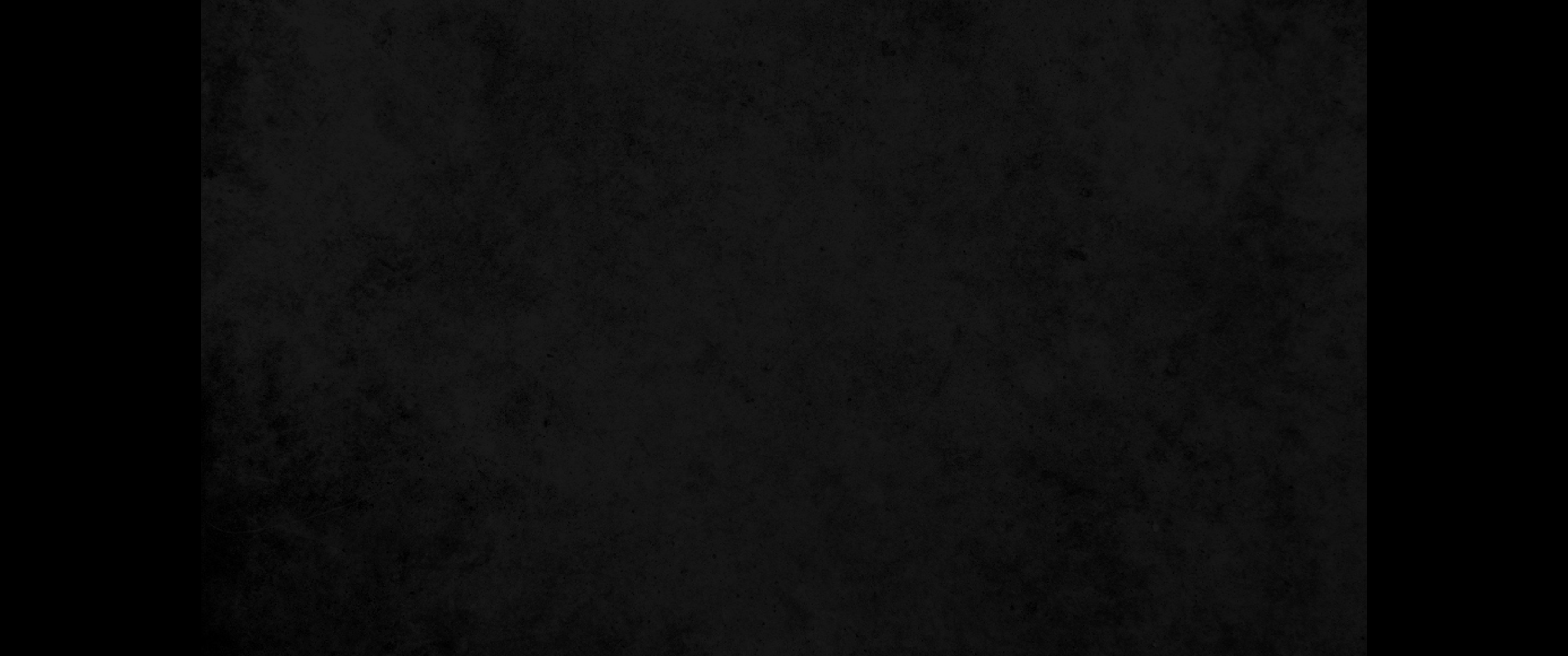 4. 너희가 참으로 이 말을 준행하면 다윗의 왕위에 앉을 왕들과 신하들과 백성이 병거와 말을 타고 이 집 문으로 들어오게 되리라4. For if you are careful to carry out these commands, then kings who sit on David's throne will come through the gates of this palace, riding in chariots and on horses, accompanied by their officials and their people.
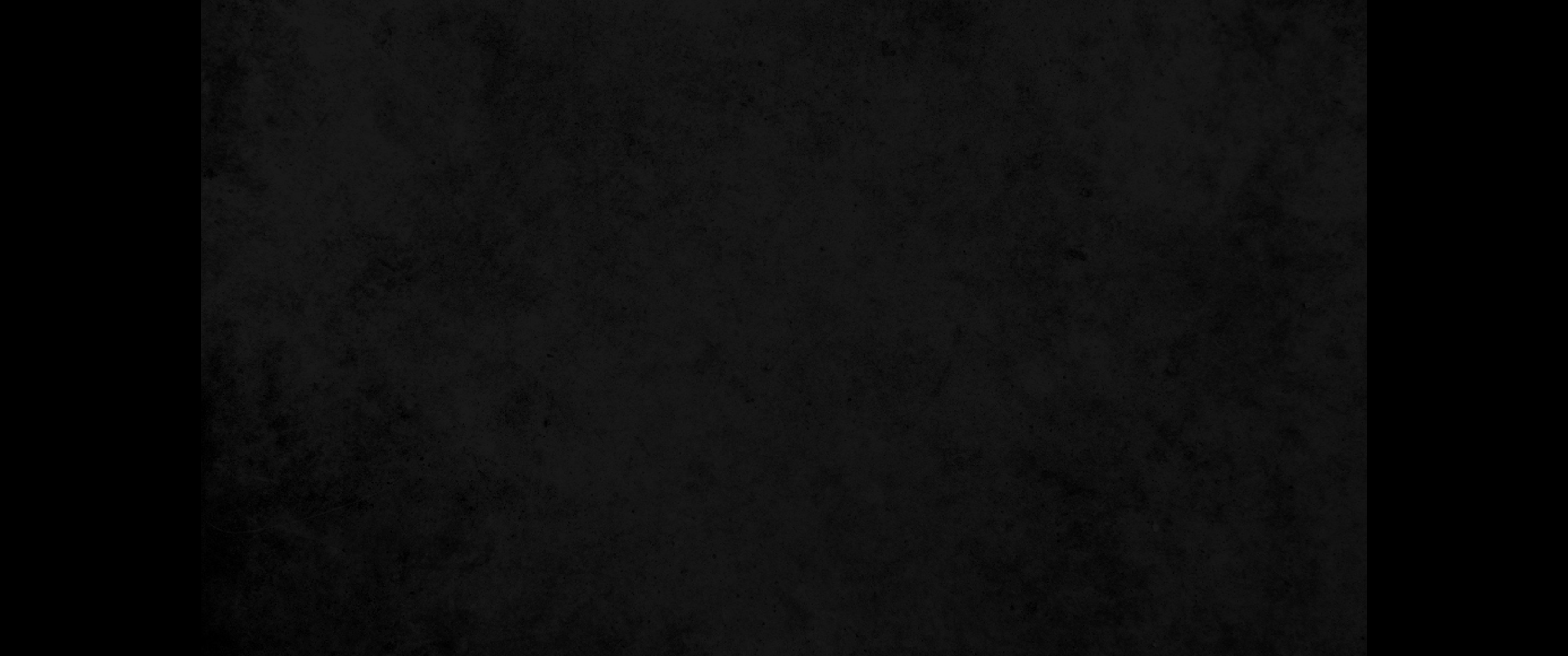 5. 그러나 너희가 이 말을 듣지 아니하면 내가 나를 두고 맹세하노니 이 집이 황폐하리라 여호와의 말씀이니라5. But if you do not obey these commands, declares the LORD, I swear by myself that this palace will become a ruin.' "
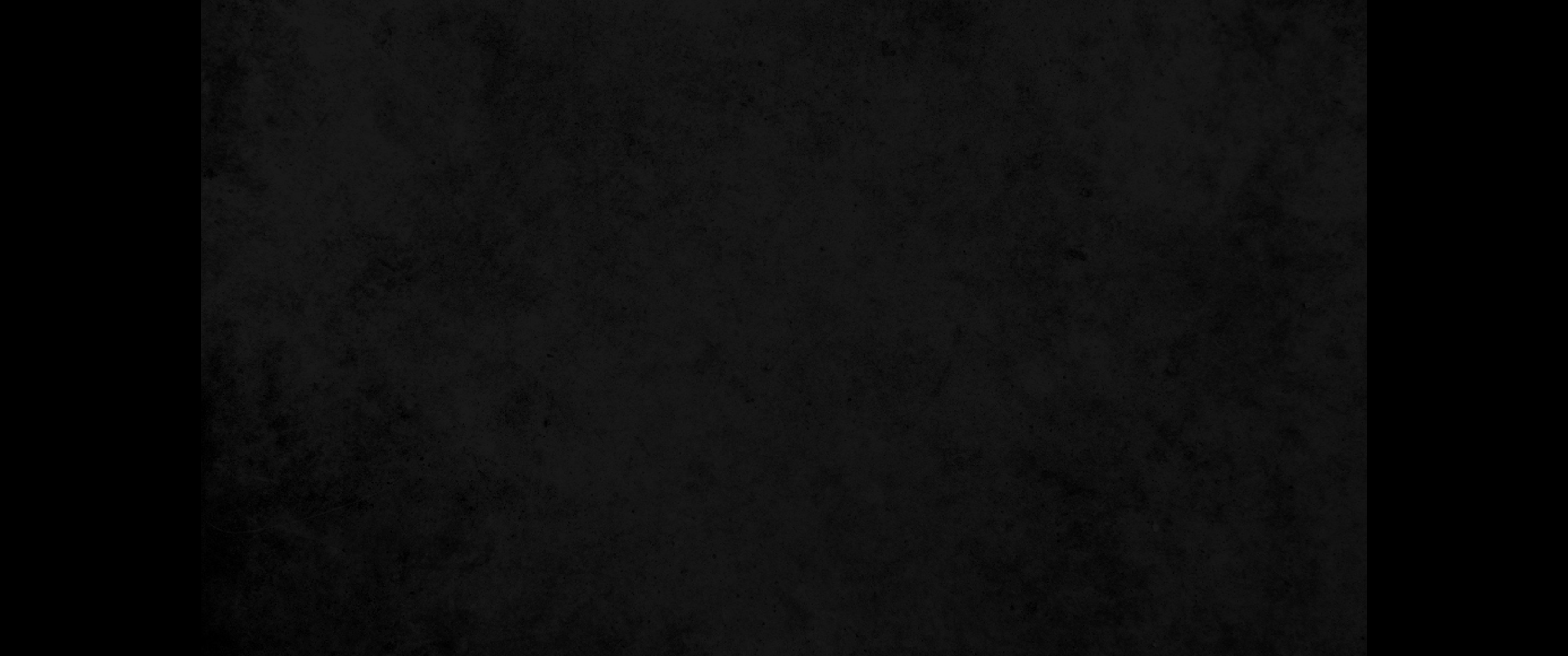 6. 여호와께서 유다 왕의 집에 대하여 이와 같이 말씀하시니라 네가 내게 길르앗 같고 레바논의 머리이나 내가 반드시 너로 광야와 주민이 없는 성읍을 만들 것이라6. For this is what the LORD says about the palace of the king of Judah: 'Though you are like Gilead to me, like the summit of Lebanon, I will surely make you like a desert, like towns not inhabited.
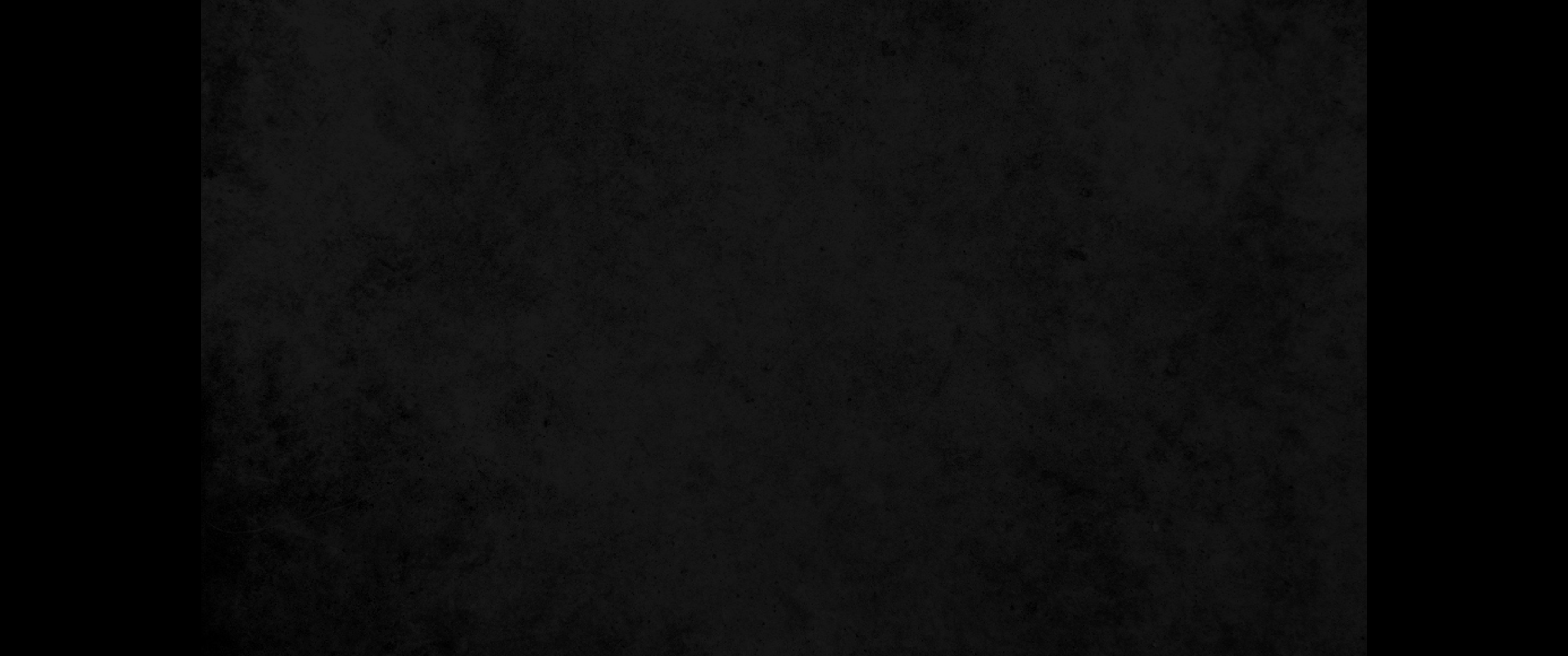 7. 내가 너를 파멸할 자를 준비하리니 그들이 각기 손에 무기를 가지고 네 아름다운 백향목을 찍어 불에 던지리라7. I will send destroyers against you, each man with his weapons, and they will cut up your fine cedar beams and throw them into the fire.
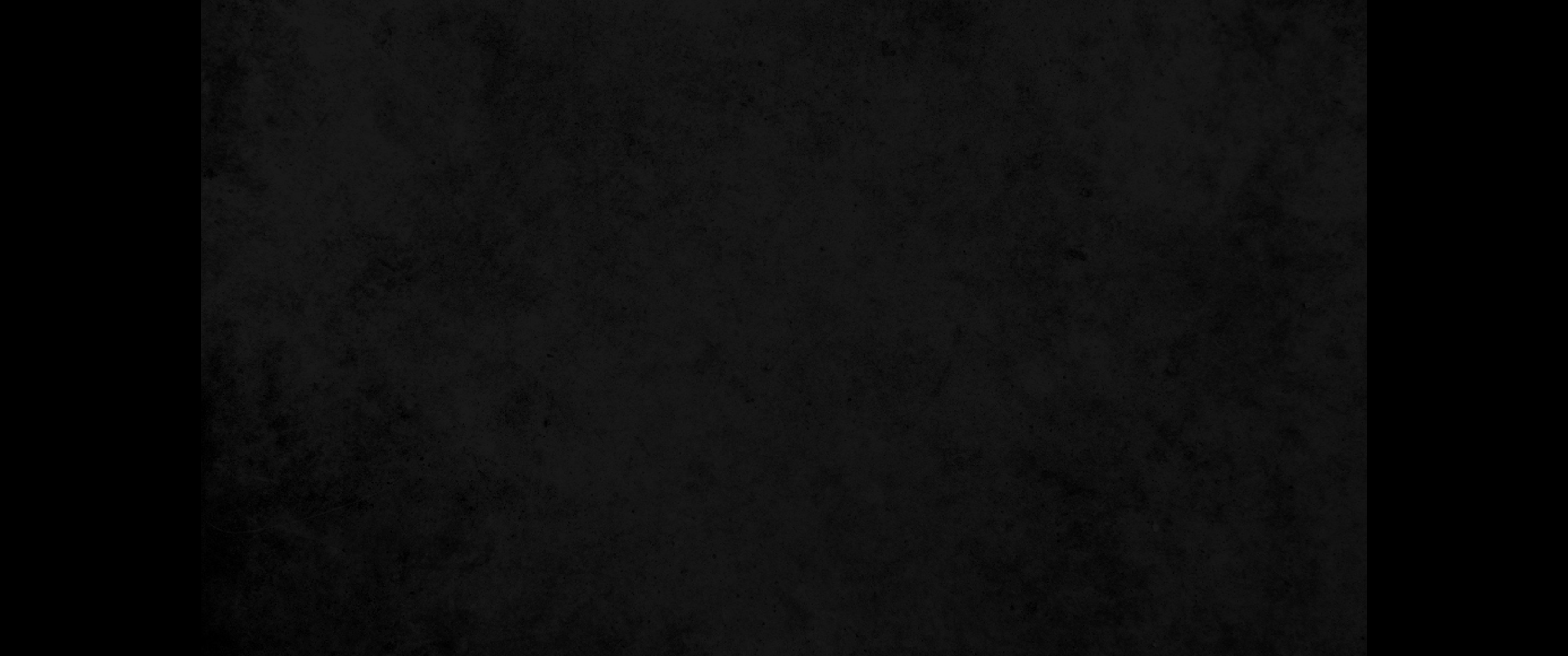 8. 여러 민족들이 이 성읍으로 지나가며 서로 말하기를 여호와가 이 큰 성읍에 이같이 행함은 어찌 됨인고 하겠고8. "People from many nations will pass by this city and will ask one another, 'Why has the LORD done such a thing to this great city?'
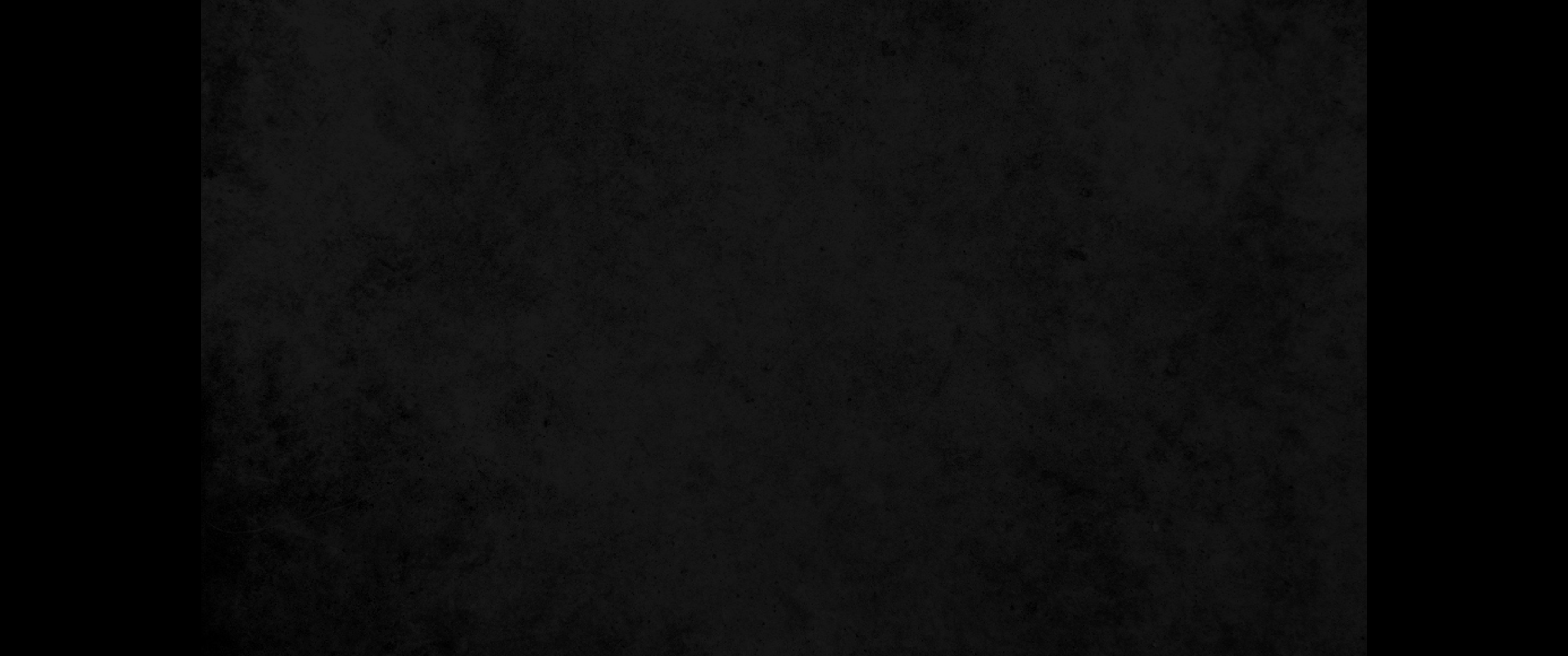 9. 그들이 대답하기는 이는 그들이 자기 하나님 여호와의 언약을 버리고 다른 신들에게 절하고 그를 섬긴 까닭이라 하셨다 할지니라9. And the answer will be: 'Because they have forsaken the covenant of the LORD their God and have worshiped and served other gods.' "
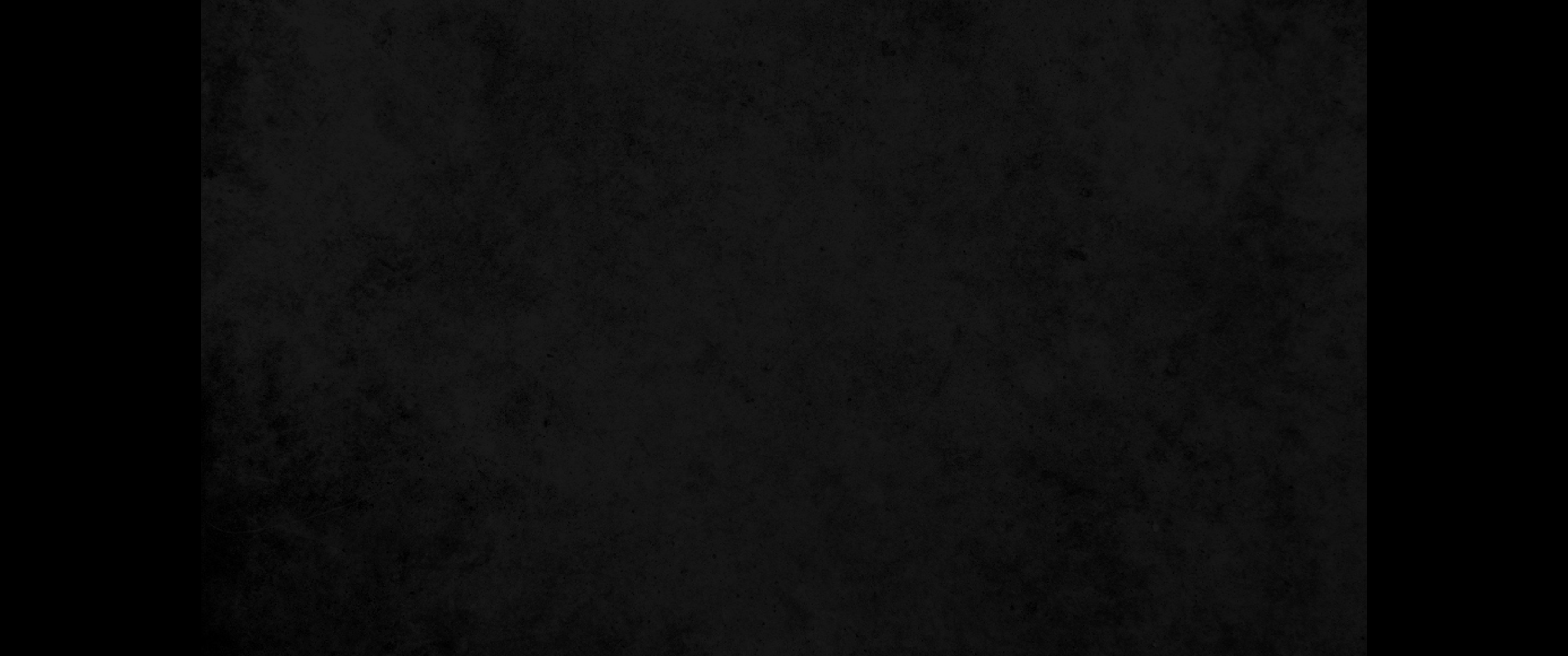 10. 너희는 죽은 자를 위하여 울지 말며 그를 위하여 애통하지 말고 잡혀 간 자를 위하여 슬피 울라 그는 다시 돌아와 그 고국을 보지 못할 것임이라10. Do not weep for the dead king or mourn his loss; rather, weep bitterly for him who is exiled, because he will never return nor see his native land again.
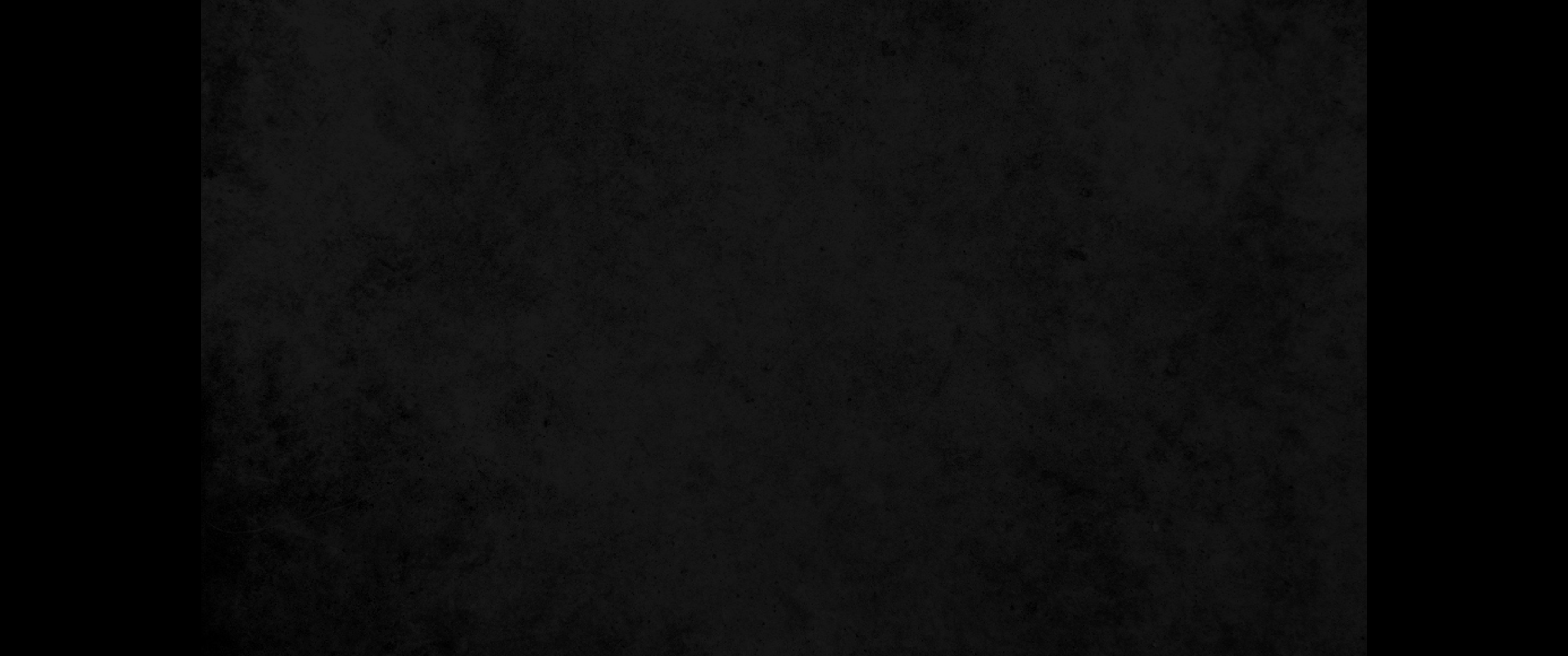 11. 여호와께서 유다 왕 요시야의 아들 곧 그의 아버지 요시야를 이어 왕이 되었다가 이 곳에서 나간 살룸에 대하여 이와 같이 말씀하시니라 그가 이 곳으로 다시 돌아오지 못하고11. For this is what the LORD says about Shallum son of Josiah, who succeeded his father as king of Judah but has gone from this place: 'He will never return.
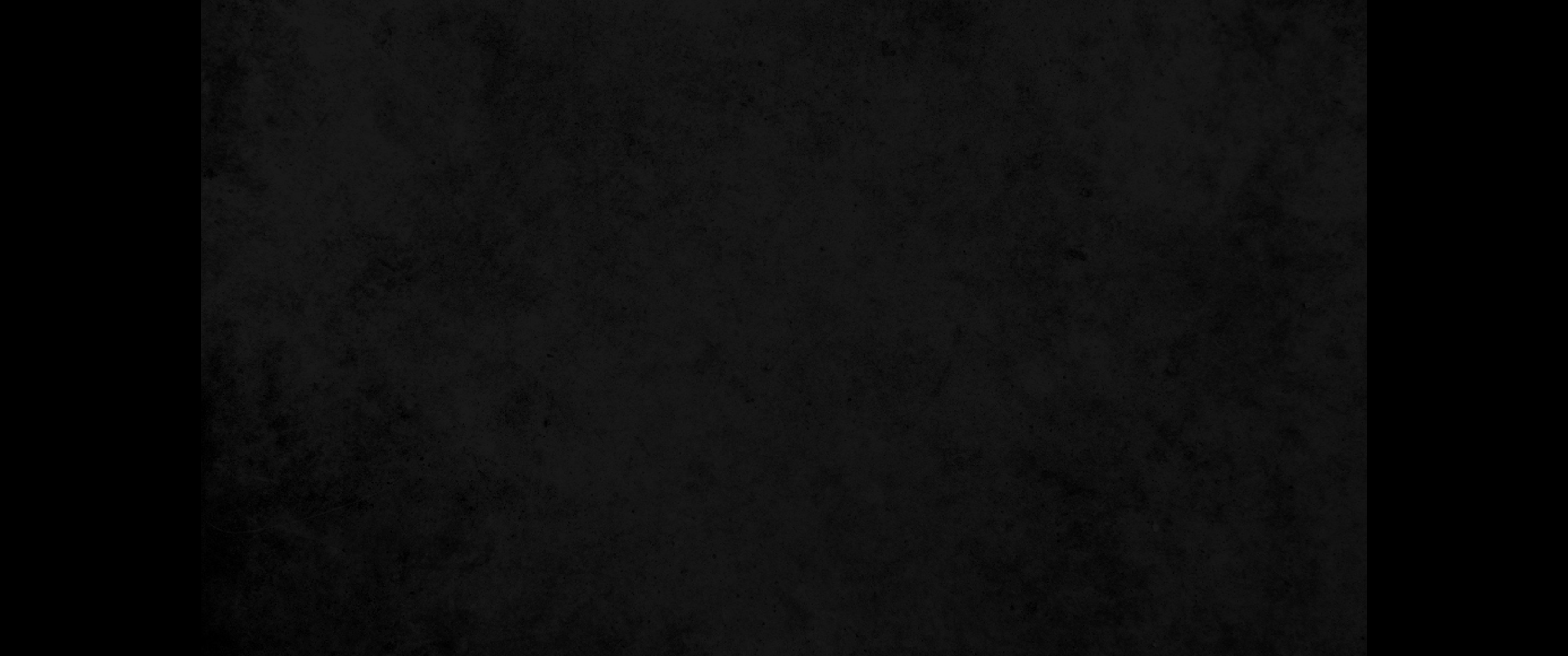 12. 잡혀 간 곳에서 그가 거기서 죽으리니 이 땅을 다시 보지 못하리라12. He will die in the place where they have led him captive; he will not see this land again.'
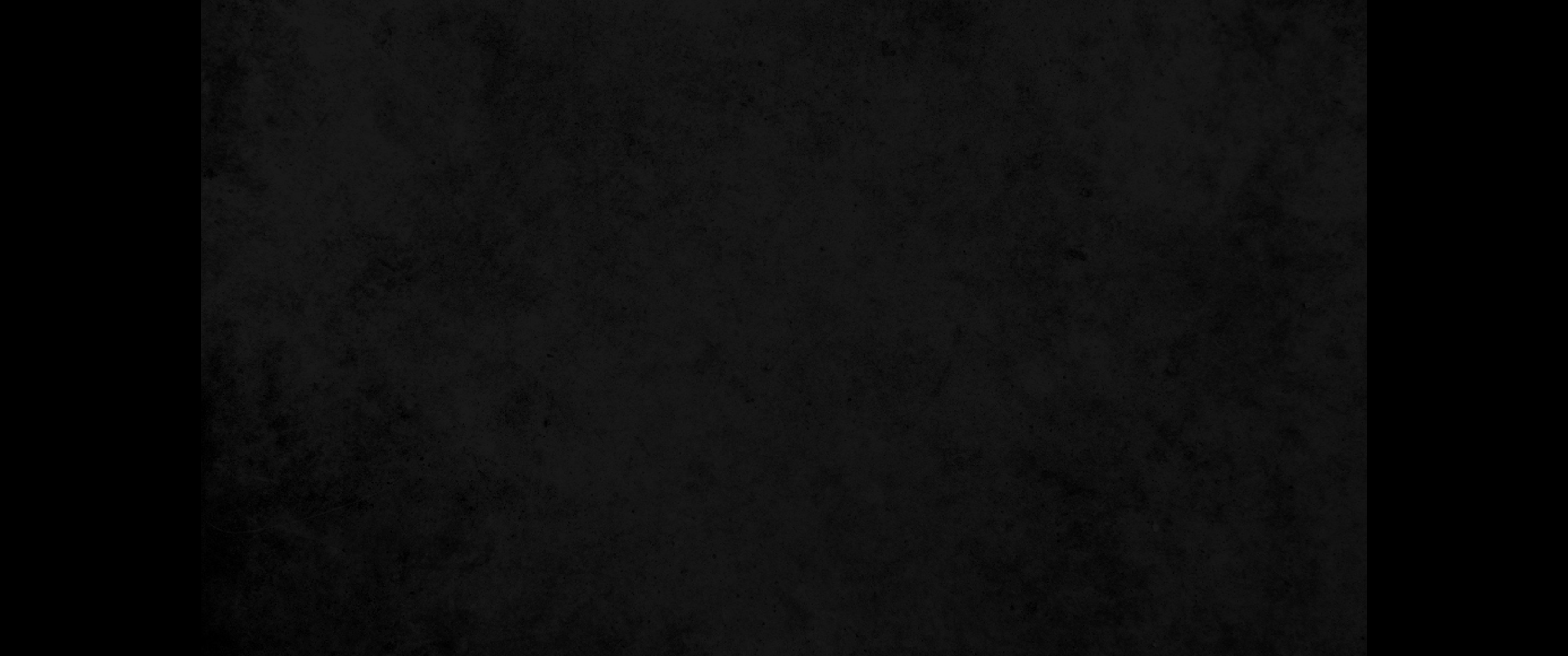 13. 불의로 그 집을 세우며 부정하게 그 다락방을 지으며 자기의 이웃을 고용하고 그의 품삯을 주지 아니하는 자에게 화 있을진저13. 'Woe to him who builds his palace by unrighteousness, his upper rooms by injustice, making his countrymen work for nothing, not paying them for their labor.
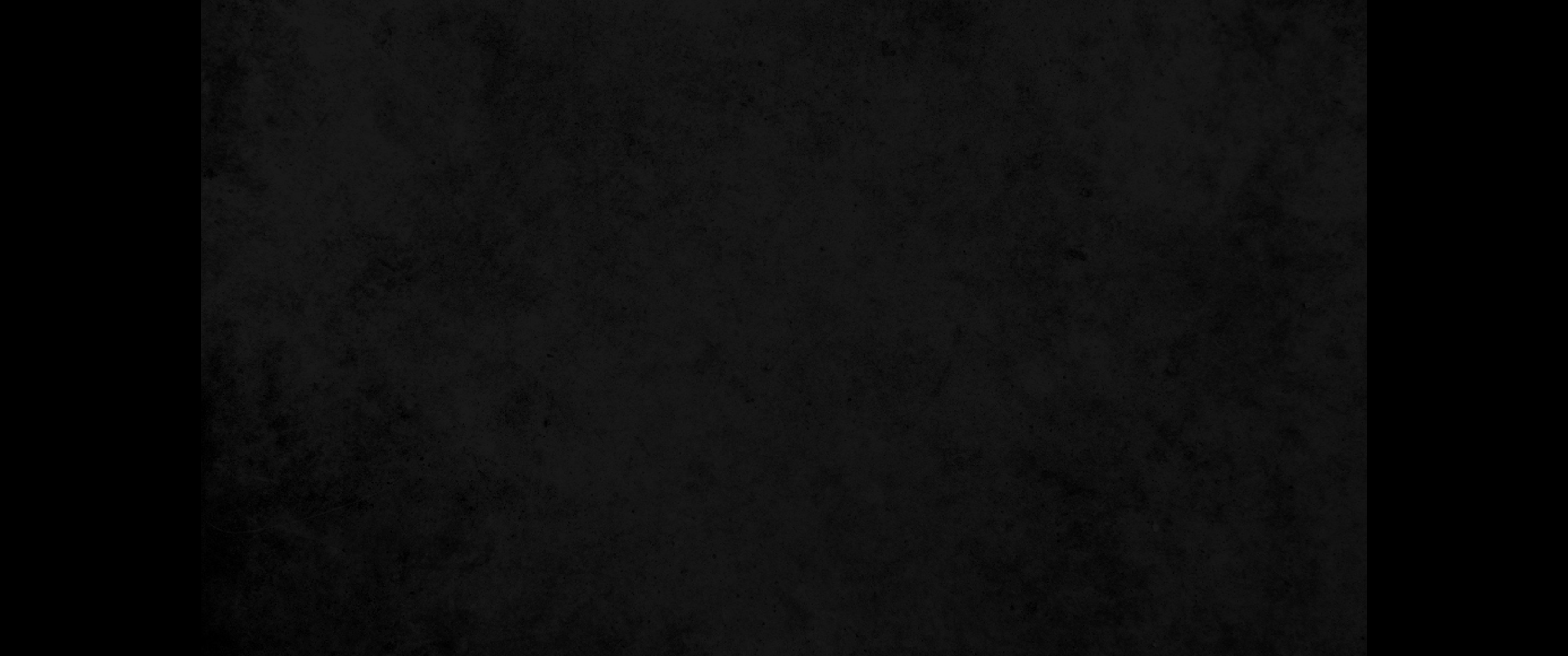 14. 그가 이르기를 내가 나를 위하여 큰 집과 넓은 다락방을 지으리라 하고 자기를 위하여 창문을 만들고 그것에 백향목으로 입히고 붉은 빛으로 칠하도다14. He says, 'I will build myself a great palace with spacious upper rooms.' So he makes large windows in it, panels it with cedar and decorates it in red.
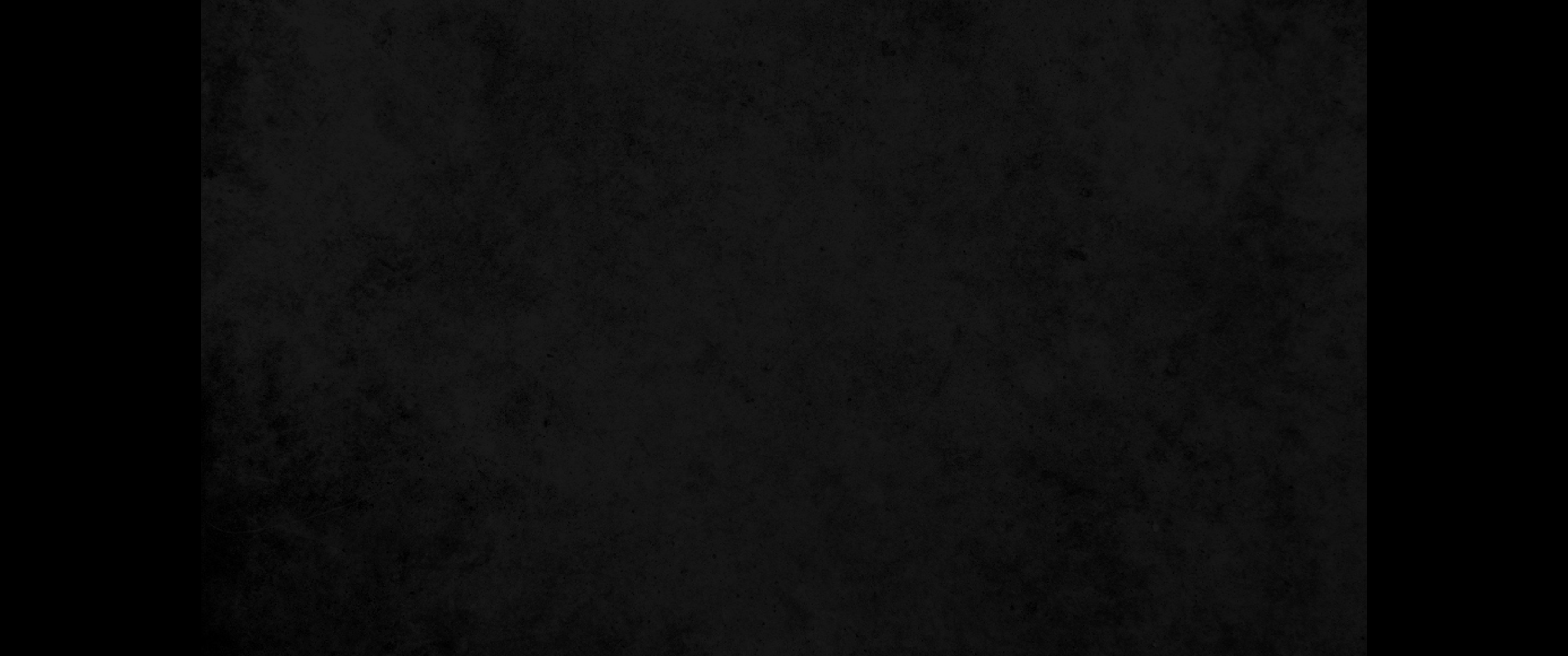 15. 네가 백향목을 많이 사용하여 왕이 될 수 있겠느냐 네 아버지가 먹거나 마시지 아니하였으며 정의와 공의를 행하지 아니하였느냐 그 때에 그가 형통하였었느니라15. 'Does it make you a king to have more and more cedar? Did not your father have food and drink? He did what was right and just, so all went well with him.
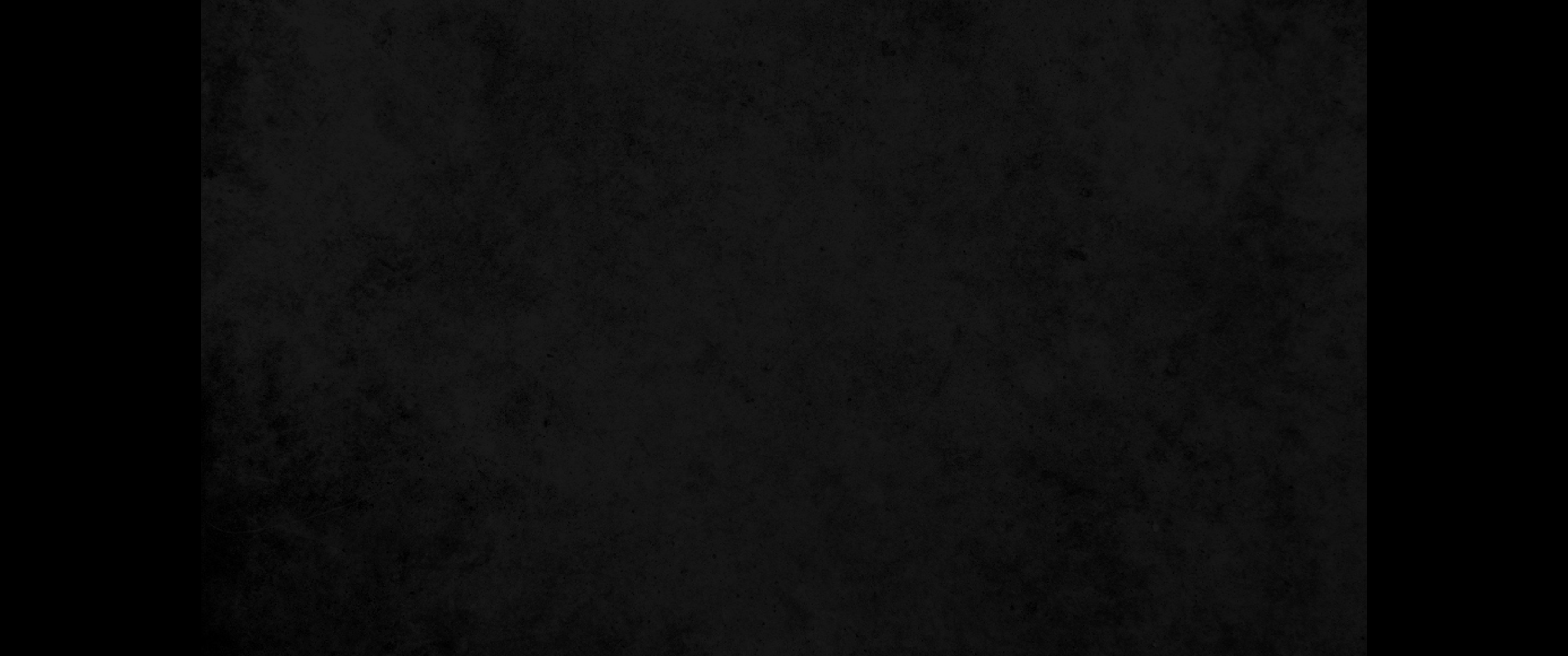 16. 그는 가난한 자와 궁핍한 자를 변호하고 형통하였나니 이것이 나를 앎이 아니냐 여호와의 말씀이니라16. He defended the cause of the poor and needy, and so all went well. Is that not what it means to know me?' declares the LORD.
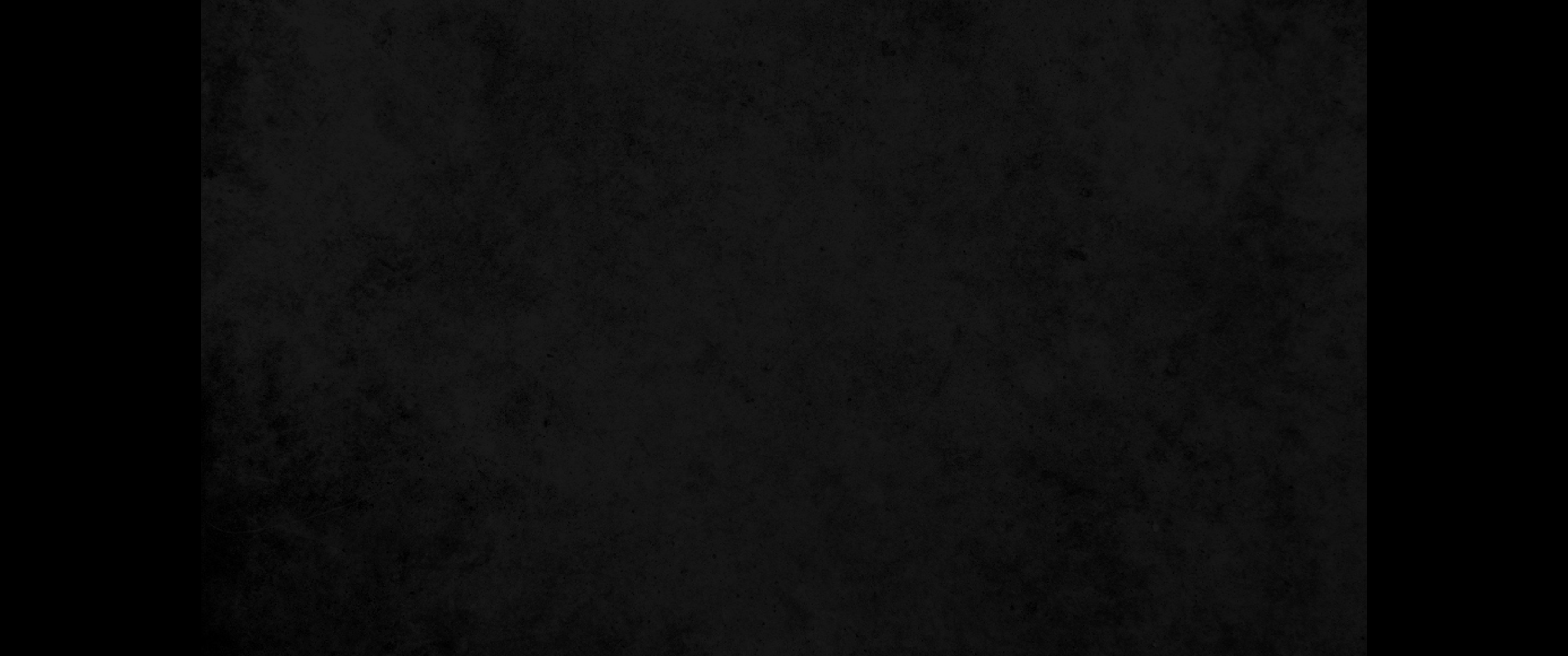 17. 그러나 네 두 눈과 마음은 탐욕과 무죄한 피를 흘림과 압박과 포악을 행하려 할 뿐이니라17. 'But your eyes and your heart are set only on dishonest gain, on shedding innocent blood and on oppression and extortion.'
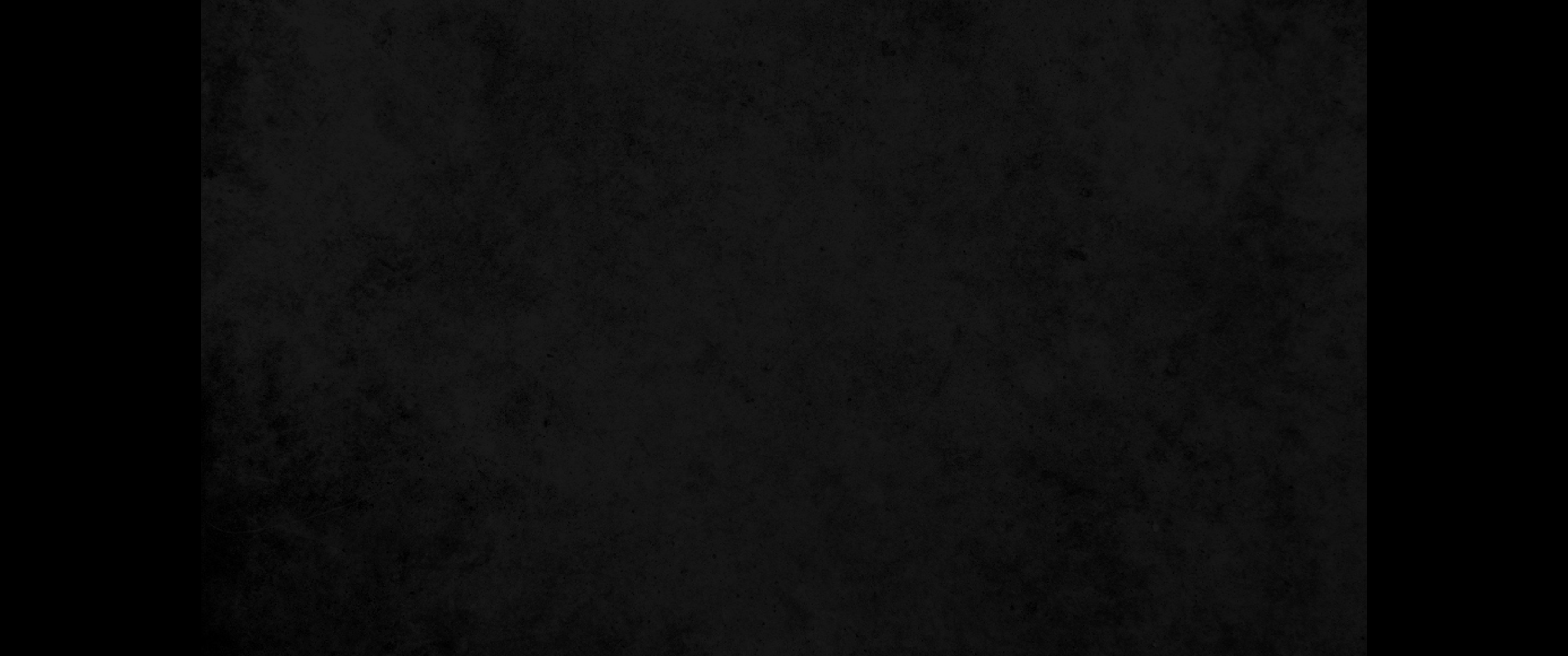 18. 그러므로 여호와께서 유다의 왕 요시야의 아들 여호야김에게 대하여 이와 같이 말씀하시니라 무리가 그를 위하여 슬프다 내 형제여, 슬프다 내 자매여 하며 통곡하지 아니할 것이며 그를 위하여 슬프다 주여 슬프다 그 영광이여 하며 통곡하지도 아니할 것이라18. Therefore this is what the LORD says about Jehoiakim son of Josiah king of Judah: "They will not mourn for him: 'Alas, my brother! Alas, my sister!' They will not mourn for him: 'Alas, my master! Alas, his splendor!'
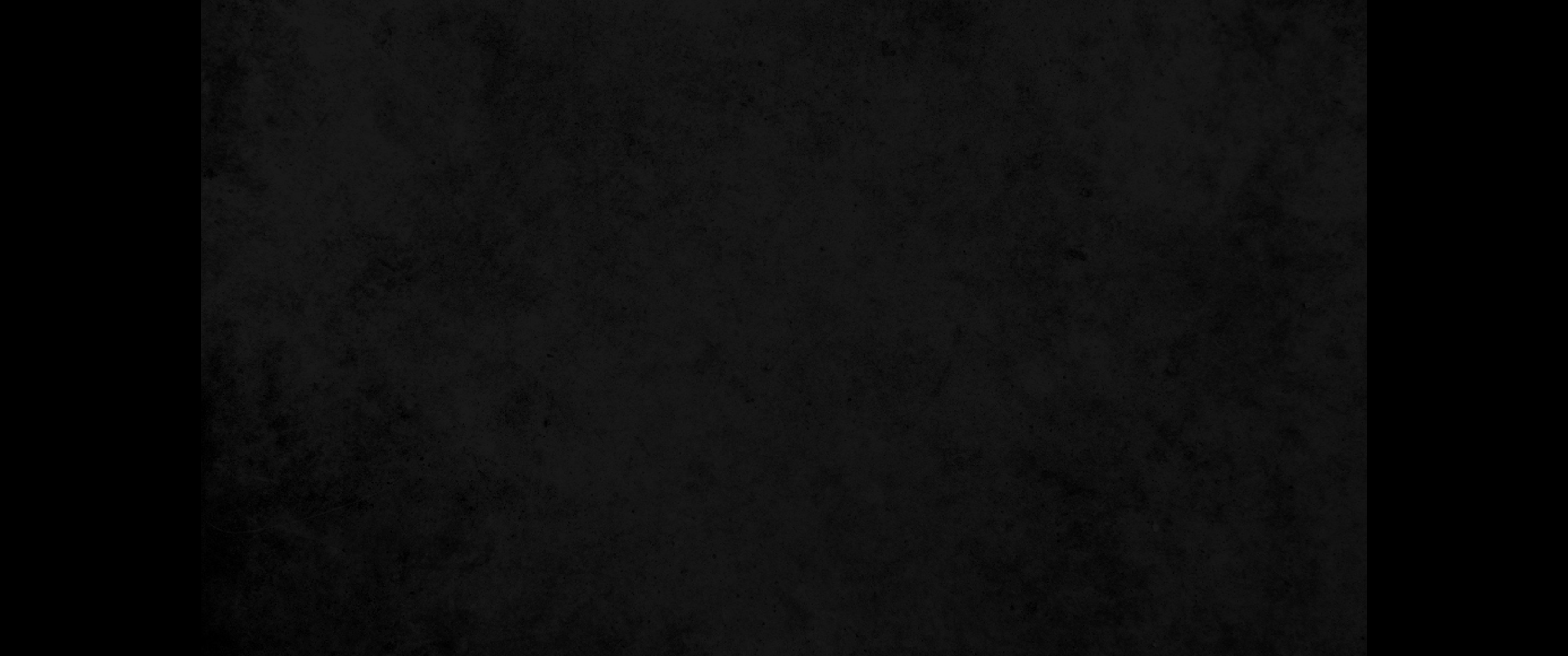 19. 그가 끌려 예루살렘 문 밖에 던져지고 나귀 같이 매장함을 당하리라19. He will have the burial of a donkey-dragged away and thrown outside the gates of Jerusalem.'
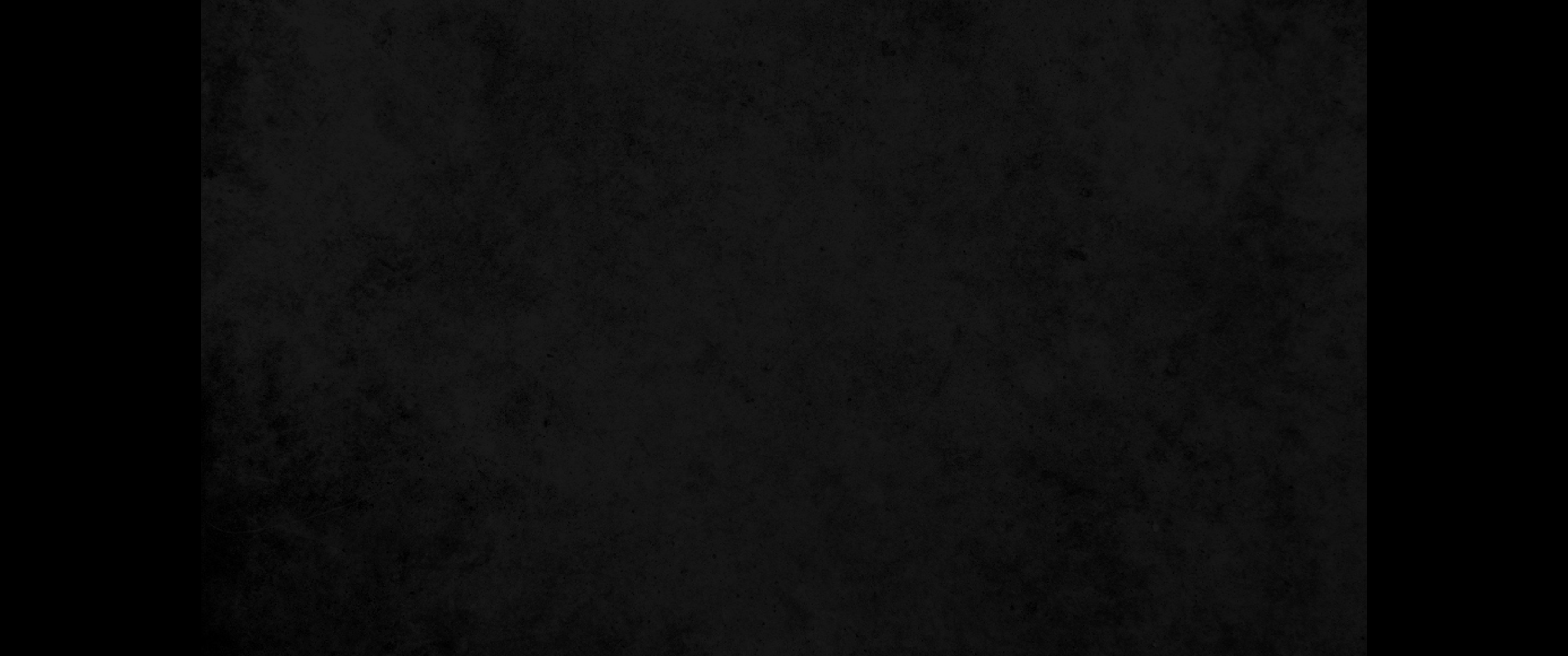 20. 너는 레바논에 올라 외치며 바산에서 네 소리를 높이며 아바림에서 외치라 이는 너를 사랑하는 자가 다 멸망하였음이라20. 'Go up to Lebanon and cry out, let your voice be heard in Bashan, cry out from Abarim, for all your allies are crushed.
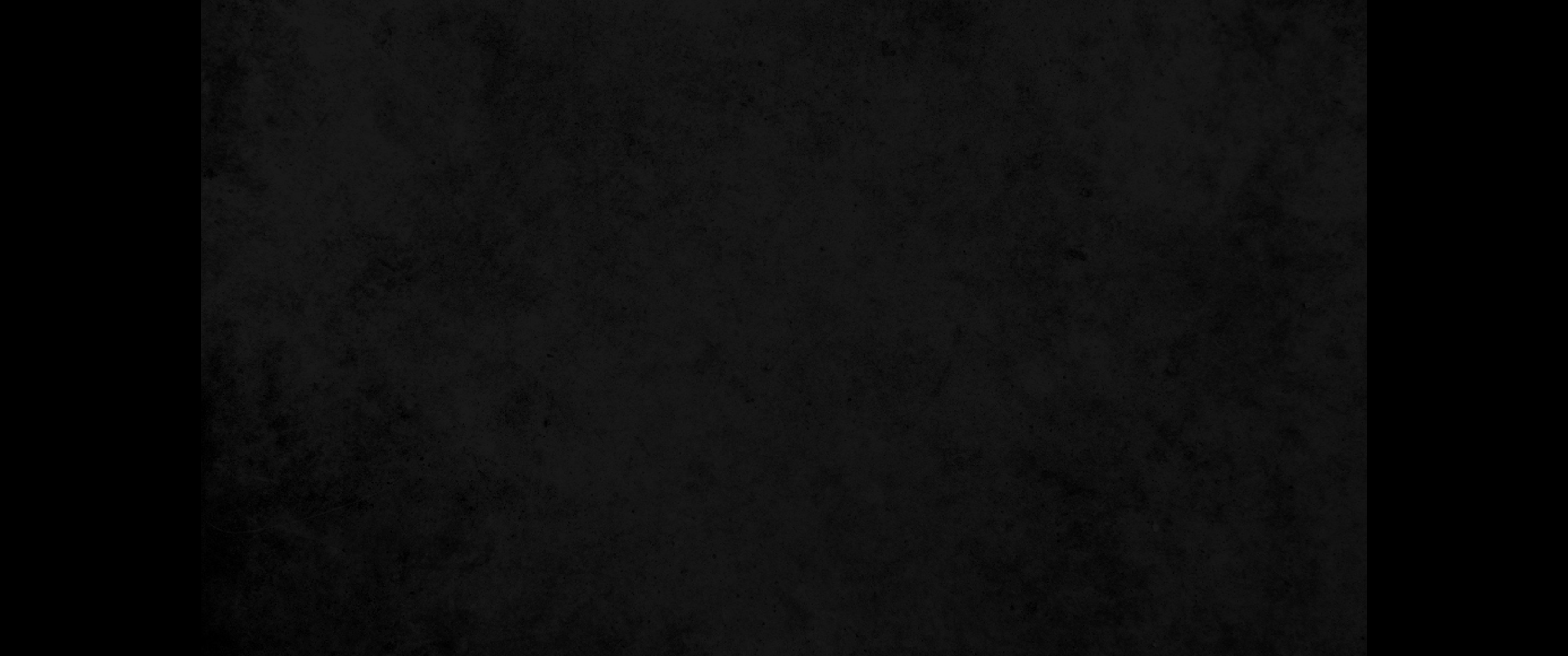 21. 네가 평안할 때에 내가 네게 말하였으나 네 말이 나는 듣지 아니하리라 하였나니 네가 어려서부터 내 목소리를 청종하지 아니함이 네 습관이라21. I warned you when you felt secure, but you said, 'I will not listen!' This has been your way from your youth; you have not obeyed me.
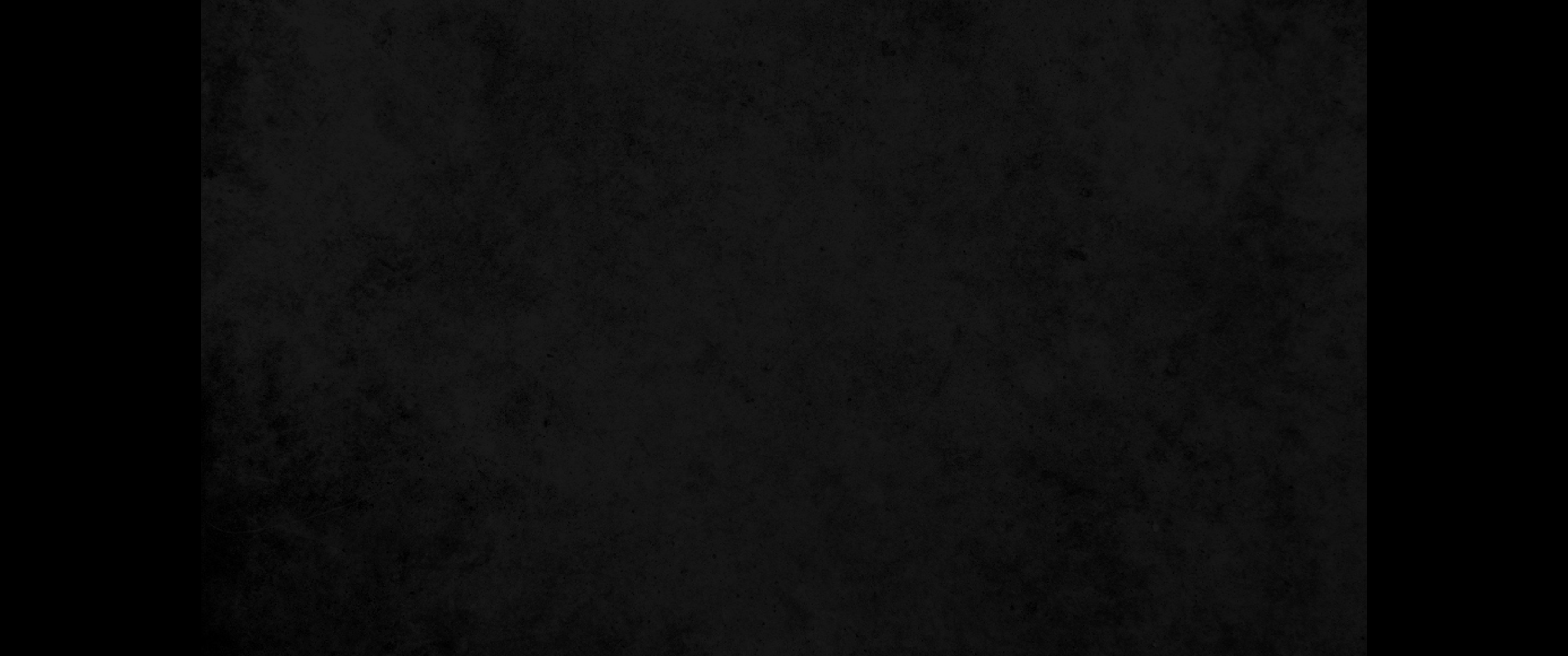 22. 네 목자들은 다 바람에 삼켜질 것이요 너를 사랑하는 자들은 사로잡혀 가리니 그 때에 네가 반드시 네 모든 악 때문에 수치와 욕을 당하리라22. The wind will drive all your shepherds away, and your allies will go into exile. Then you will be ashamed and disgraced because of all your wickedness.
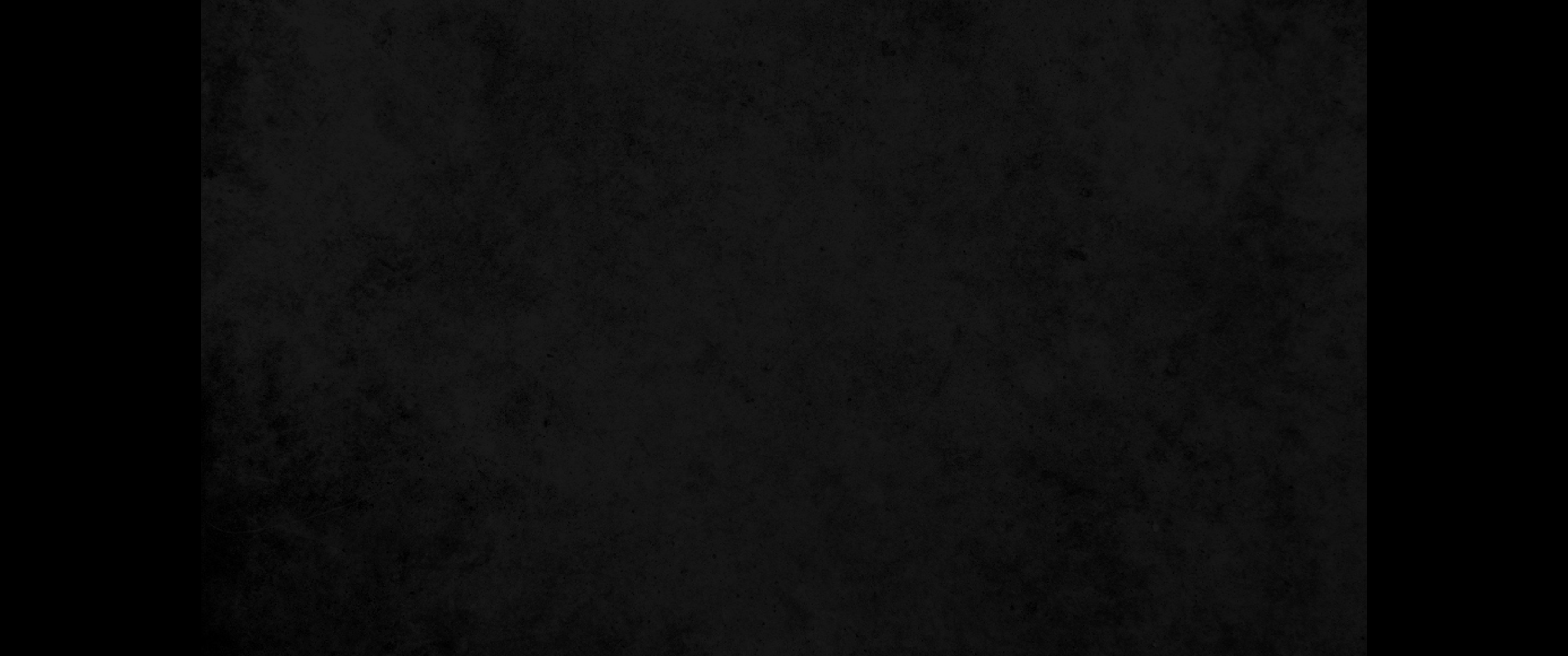 23. 레바논에 살면서 백향목에 깃들이는 자여 여인이 해산하는 고통 같은 고통이 네게 임할 때에 너의 가련함이 얼마나 심하랴23. You who live in 'Lebanon,' who are nestled in cedar buildings, how you will groan when pangs come upon you, pain like that of a woman in labor!
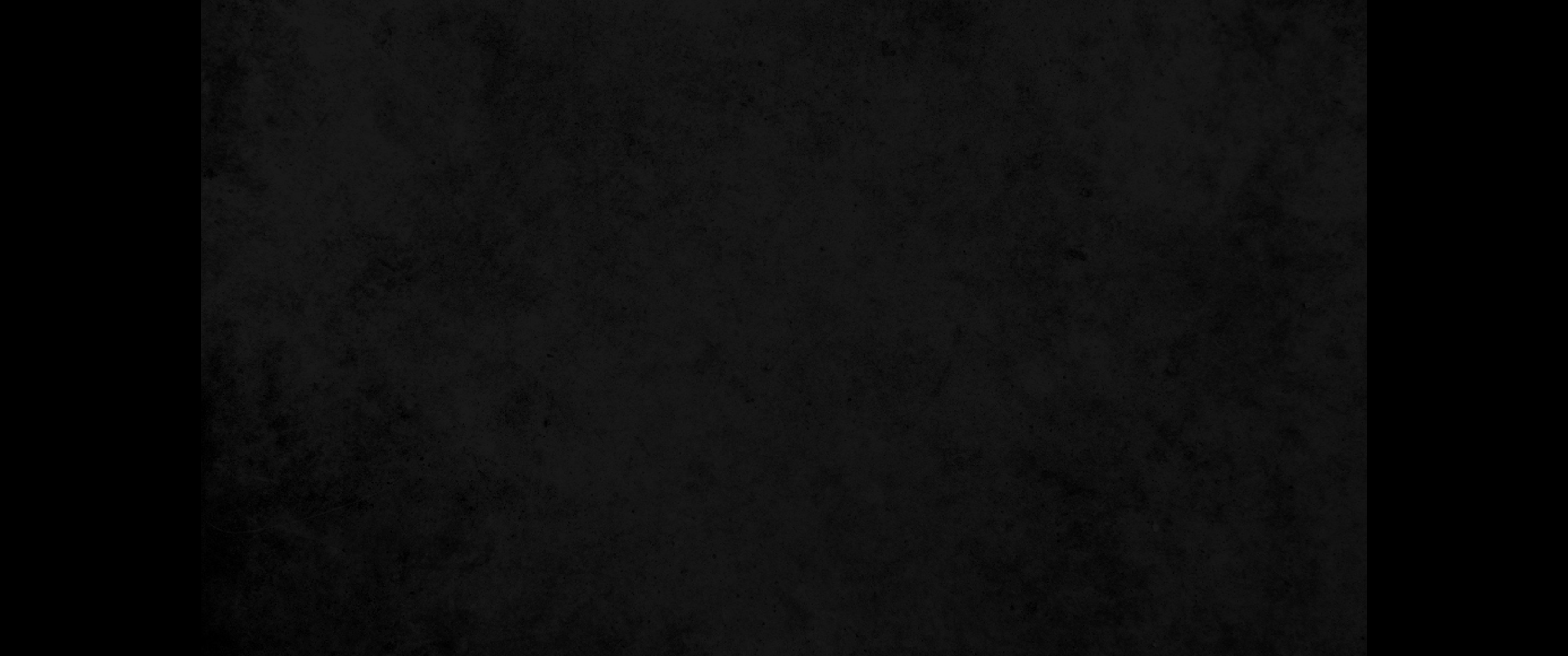 24. 여호와의 말씀이니라 나의 삶으로 맹세하노니 유다 왕 여호야김의 아들 고니야가 나의 오른손의 인장반지라 할지라도 내가 빼어24. 'As surely as I live,' declares the LORD, 'even if you, Jehoiachin son of Jehoiakim king of Judah, were a signet ring on my right hand, I would still pull you off.
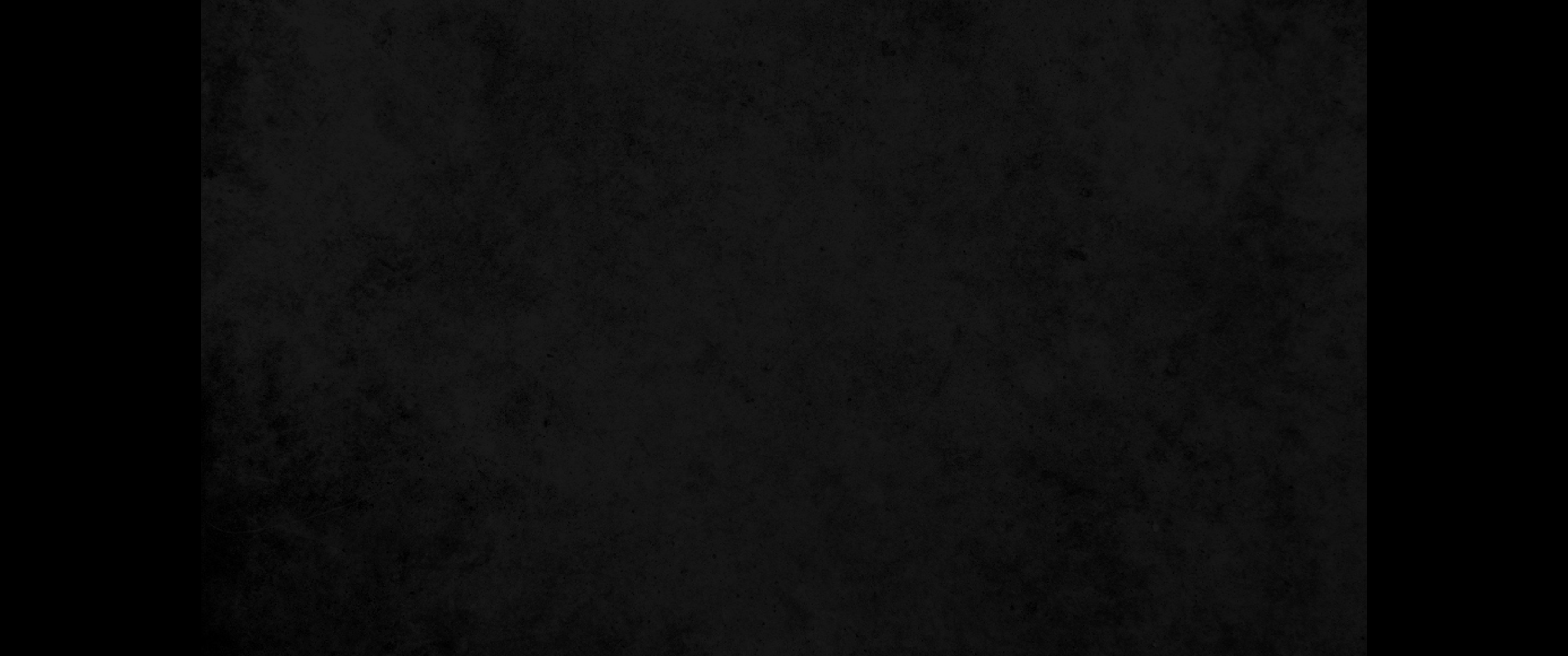 25. 네 생명을 찾는 자의 손과 네가 두려워하는 자의 손 곧 바벨론의 왕 느부갓네살의 손과 갈대아인의 손에 줄 것이라25. I will hand you over to those who seek your life, those you fear-to Nebuchadnezzar king of Babylon and to the Babylonians.
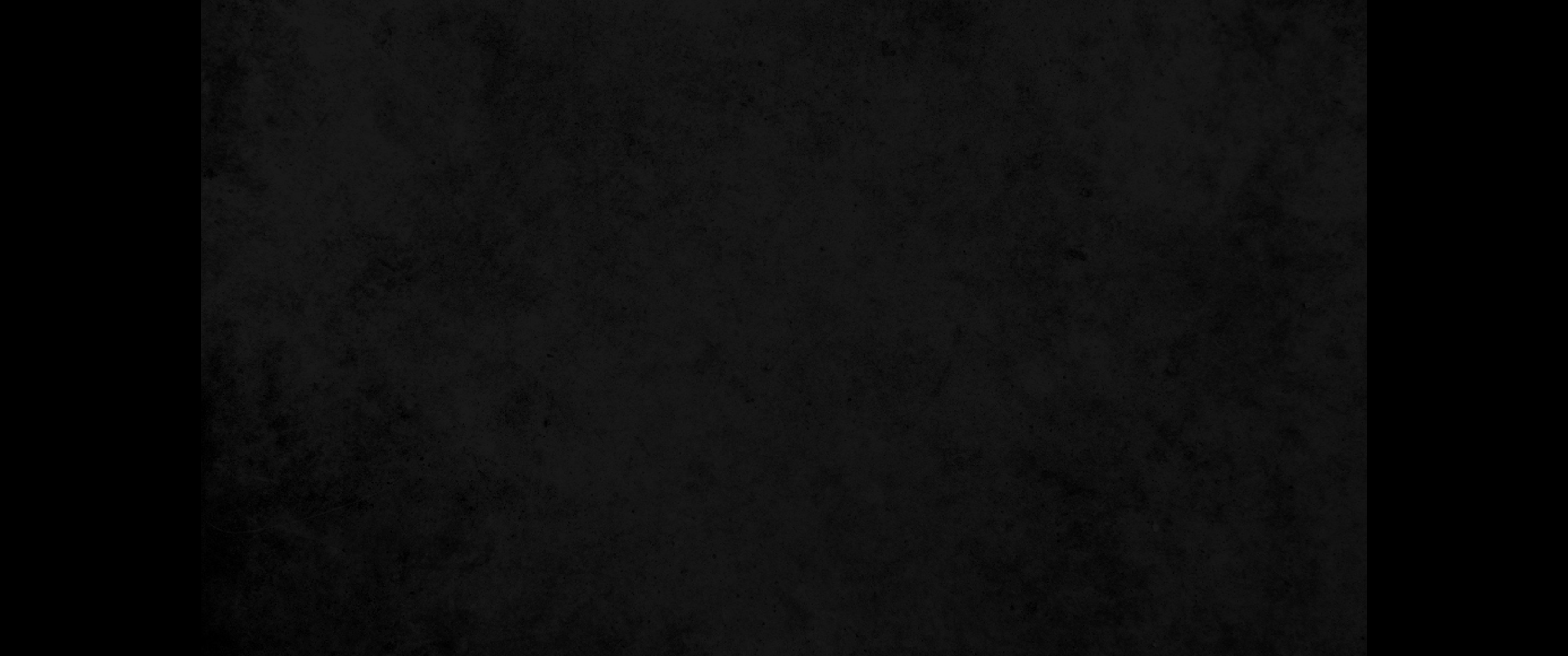 26. 내가 너와 너를 낳은 어머니를 너희가 나지 아니한 다른 지방으로 쫓아내리니 너희가 거기에서 죽으리라26. I will hurl you and the mother who gave you birth into another country, where neither of you was born, and there you both will die.
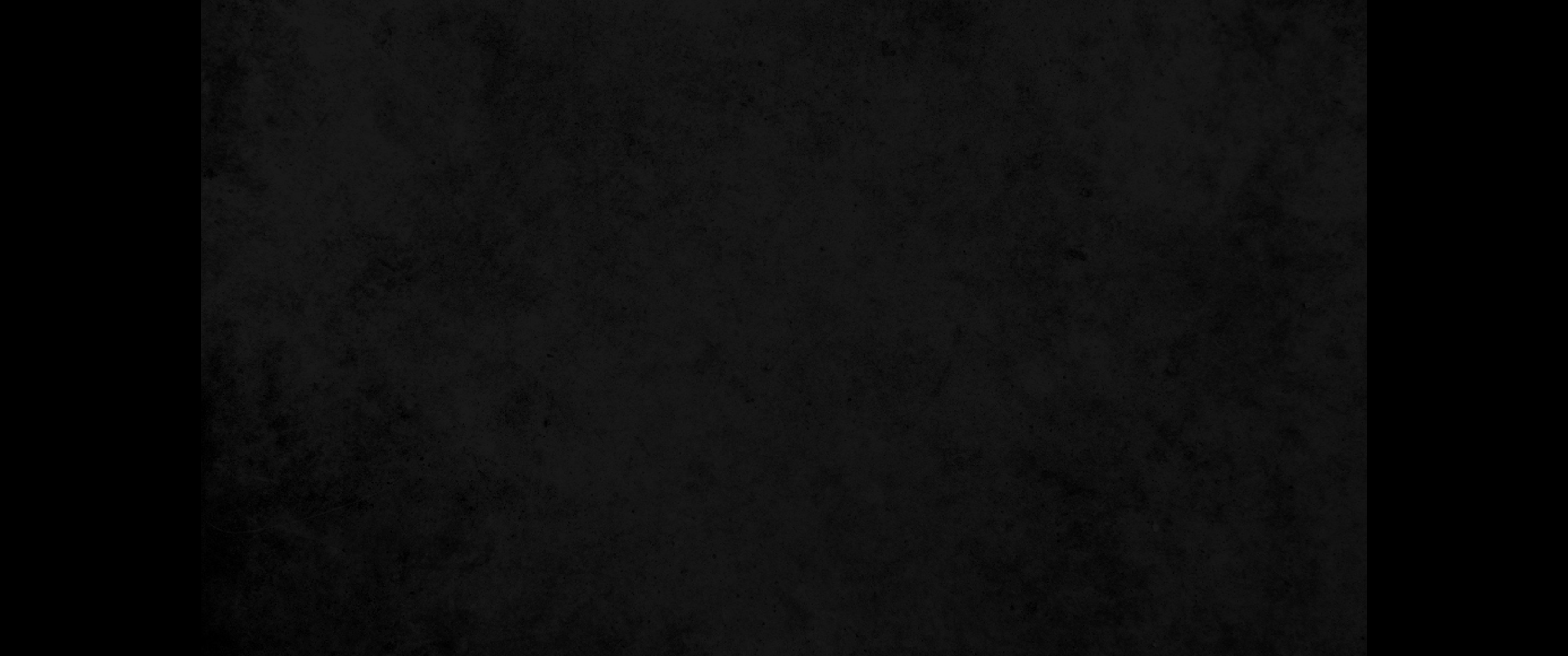 27. 그들이 그들의 마음에 돌아오기를 사모하는 땅에 돌아오지 못하리라27. You will never come back to the land you long to return to.'
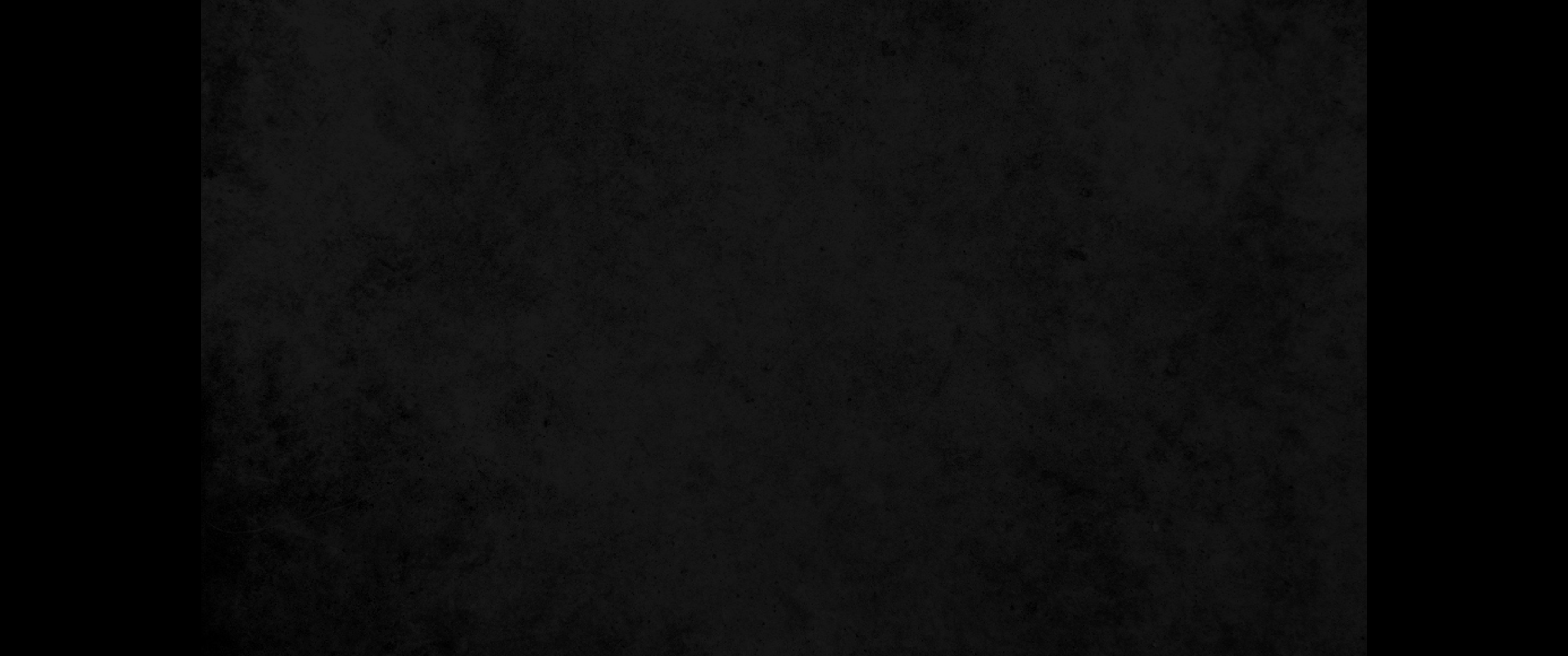 28. 이 사람 고니야는 천하고 깨진 그릇이냐 좋아하지 아니하는 그릇이냐 어찌하여 그와 그의 자손이 쫓겨나서 알지 못하는 땅에 들어갔는고28. Is this man Jehoiachin a despised, broken pot, an object no one wants? Why will he and his children be hurled out, cast into a land they do not know?
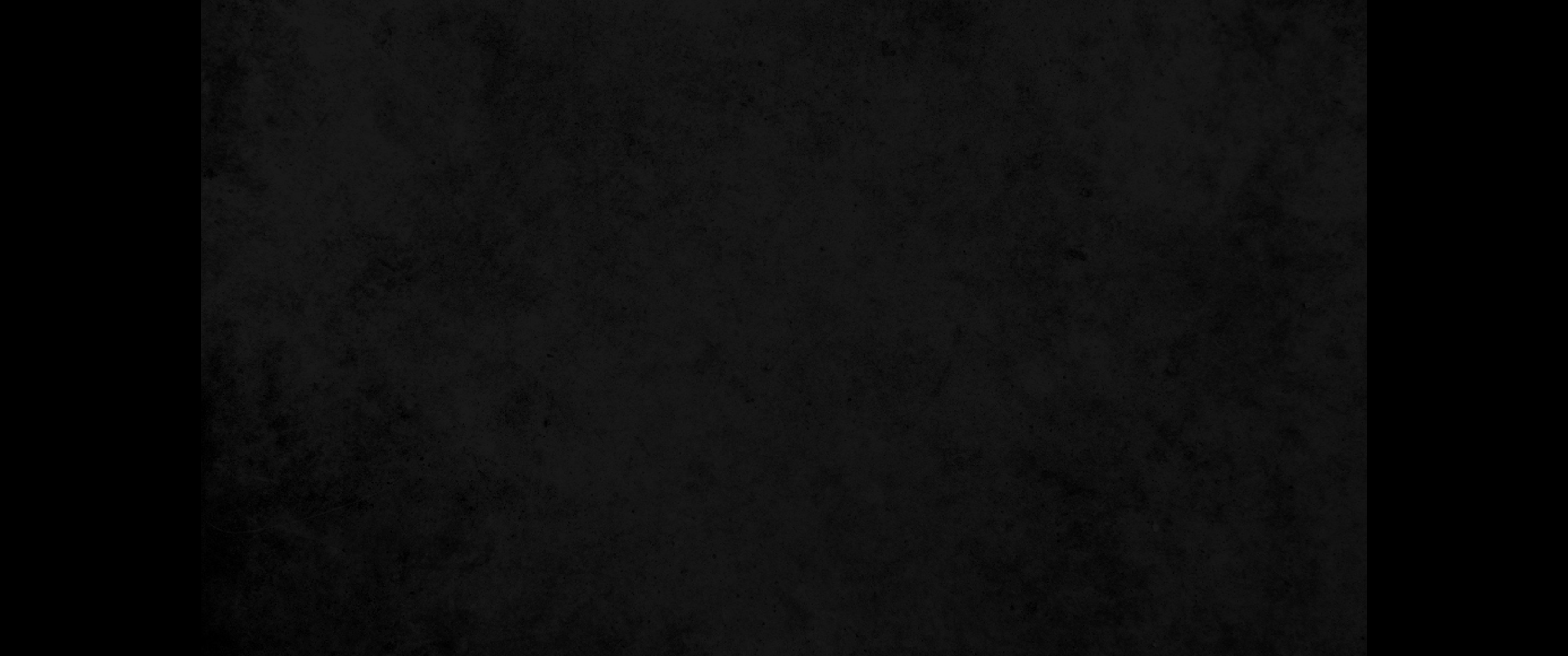 29. 땅이여, 땅이여, 땅이여, 여호와의 말을 들을지니라29. O land, land, land, hear the word of the LORD!
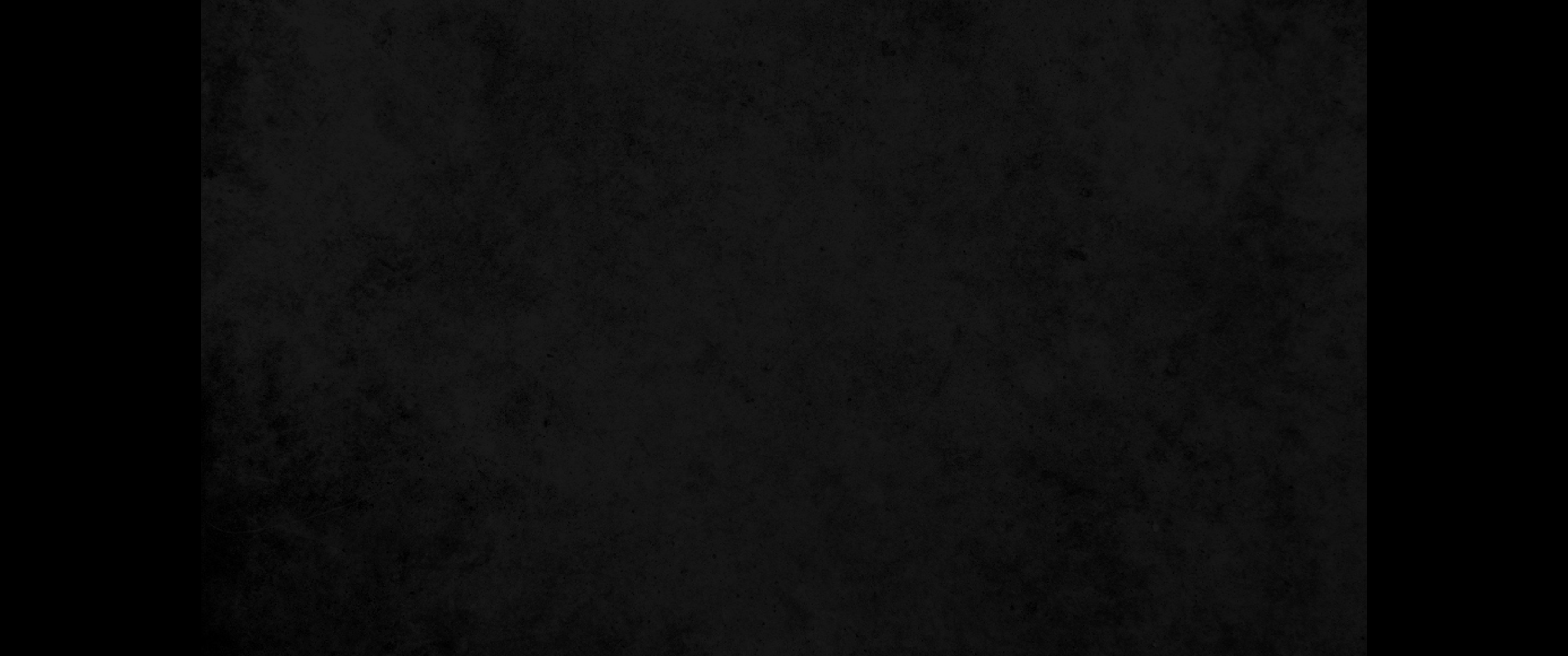 30. 여호와께서 이와 같이 말씀하시니라 너희는 이 사람이 자식이 없겠고 그의 평생 동안 형통하지 못할 자라 기록하라 이는 그의 자손 중 형통하여 다윗의 왕위에 앉아 유다를 다스릴 사람이 다시는 없을 것임이라 하시니라30. This is what the LORD says: 'Record this man as if childless, a man who will not prosper in his lifetime, for none of his offspring will prosper, none will sit on the throne of David or rule anymore in Judah.'